Liturgie de l’Envoi: chant final
Le grain qui meurt a porté fruit,C’est le triomphe de la vie.Ne cherchez plus parmi les morts,Celui qui a vaincu la mort. Alléluia, Alléluia, Alléluia, Alléluia,Christ est vivant ressuscité ! 
Chantez ! Dansez !

Le matin de Pâques, aux premières lueurs,Des femmes allaient embaumer le corps du Seigneur,Mais la tombe est vide, un ange leur dit :« Il est bien vivant comme il l’avait prédit ! »
Liturgie de l’Envoi: chant final
Le grain qui meurt a porté fruit,C’est le triomphe de la vie.Ne cherchez plus parmi les morts,Celui qui a vaincu la mort. Alléluia, Alléluia, Alléluia, Alléluia,Christ est vivant ressuscité ! 
Chantez ! Dansez !


2. Elles partent annoncer la nouvelle aux amis,Pierre et Jean vont au tombeau et sont très surpris,Tout est bien en ordre, mais Jésus n’y est plus,Marie Madeleine dit « Il m’est apparu ! »
Liturgie de l’Envoi: chant final
Le grain qui meurt a porté fruit,C’est le triomphe de la vie.Ne cherchez plus parmi les morts,Celui qui a vaincu la mort. Alléluia, Alléluia, Alléluia, Alléluia,Christ est vivant ressuscité ! 
Chantez ! Dansez !

3. Le soir sur la route qui mène à Emmaüs,Deux disciples découragés croisent un inconnu.Il dit « dans la bible, c’était annoncé ! »Il mange avec eux puis il disparaît.
Liturgie de l’Envoi: chant final
Le grain qui meurt a porté fruit,C’est le triomphe de la vie.Ne cherchez plus parmi les morts,Celui qui a vaincu la mort. Alléluia, Alléluia, Alléluia, Alléluia,Christ est vivant ressuscité ! 
Chantez ! Dansez !

4. Jésus apparaît, toutes portes fermées,Très souvent à ses apôtres pour les réconforter.« Toi qui veux des preuves, 
	Thomas, viens toucherLes plaies de mes mains et celles de mon coté. »
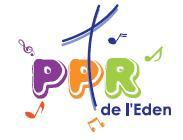